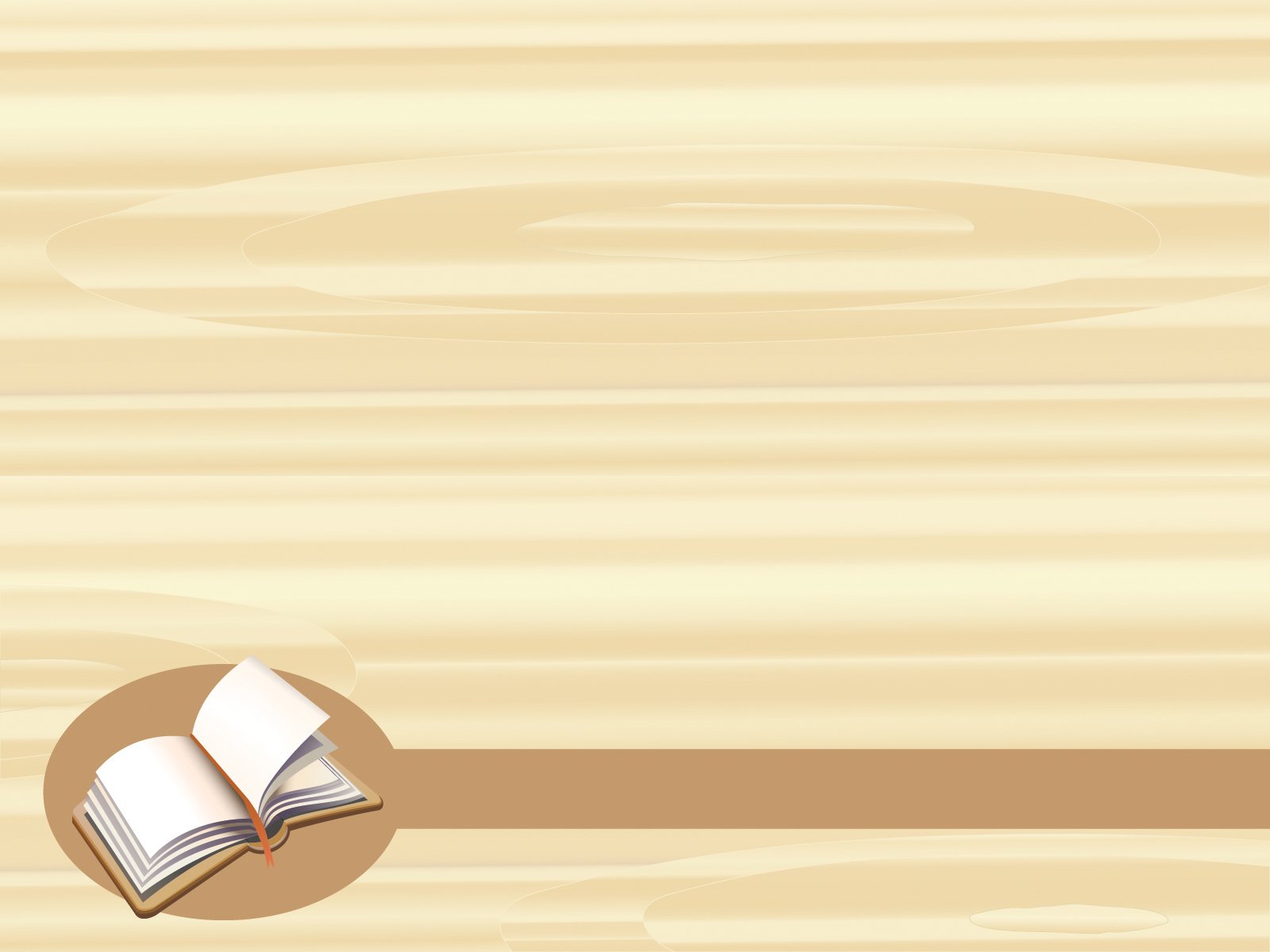 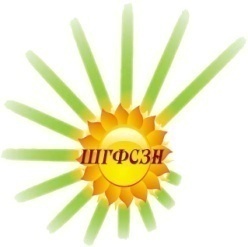 Шарыповский городской фонд 
«Социальная защита населения»
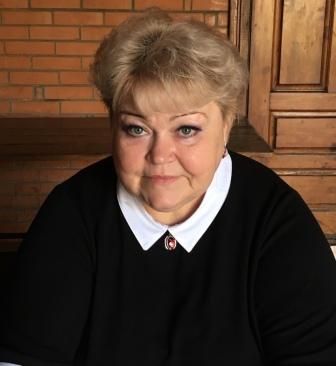 Председатель Фонда

Юлия Николаевна
Козлюк
г. Шарыпово
2022 г.
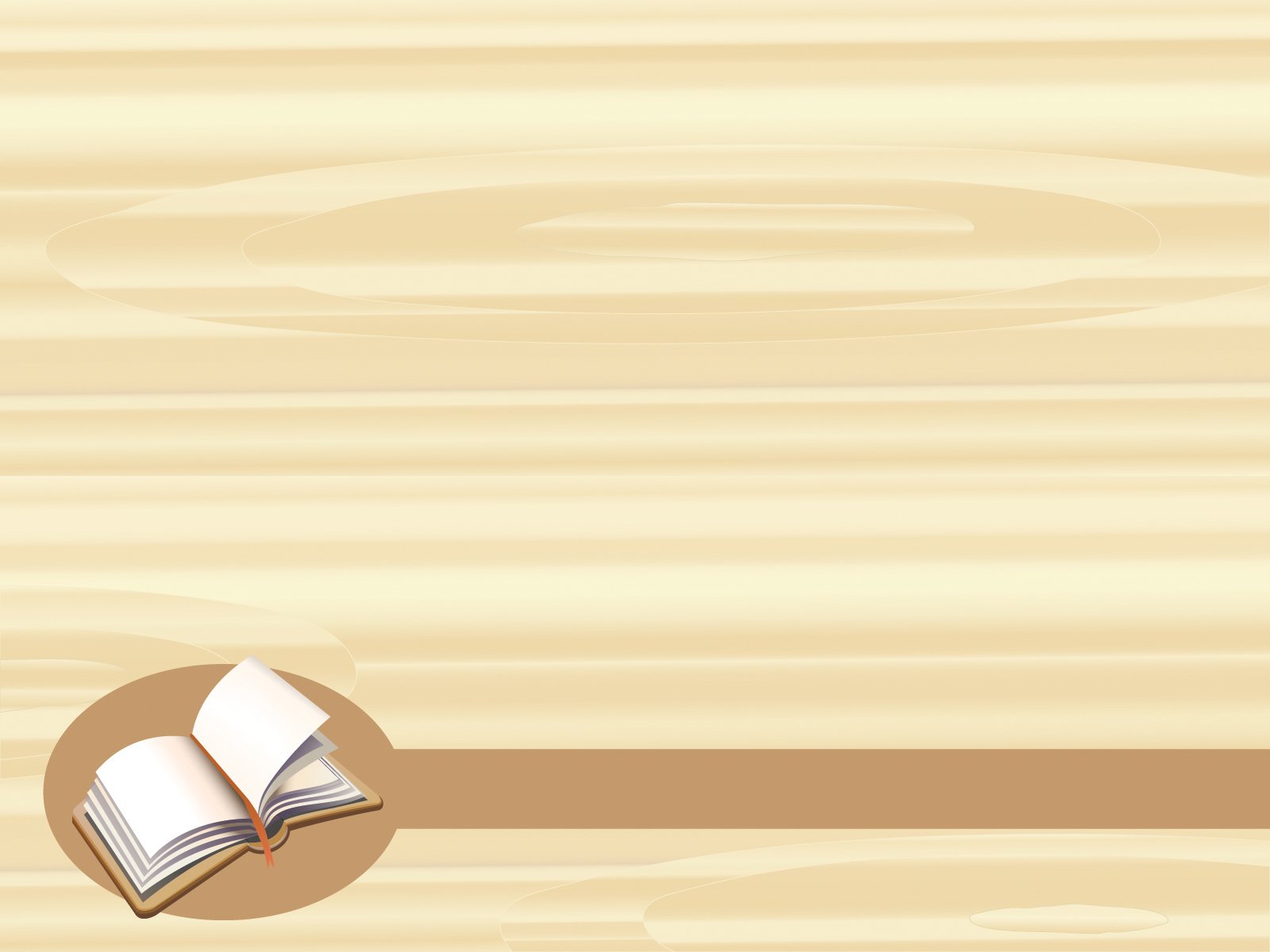 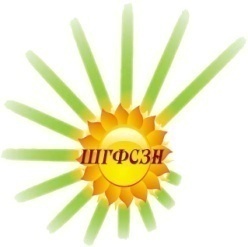 «Школы здоровья как метод углубленного профилактического консультирования пациентов с хроническими неинфекционными заболеваниями.
Обучение практическим навыкам самоконтроля за показателями здоровья»
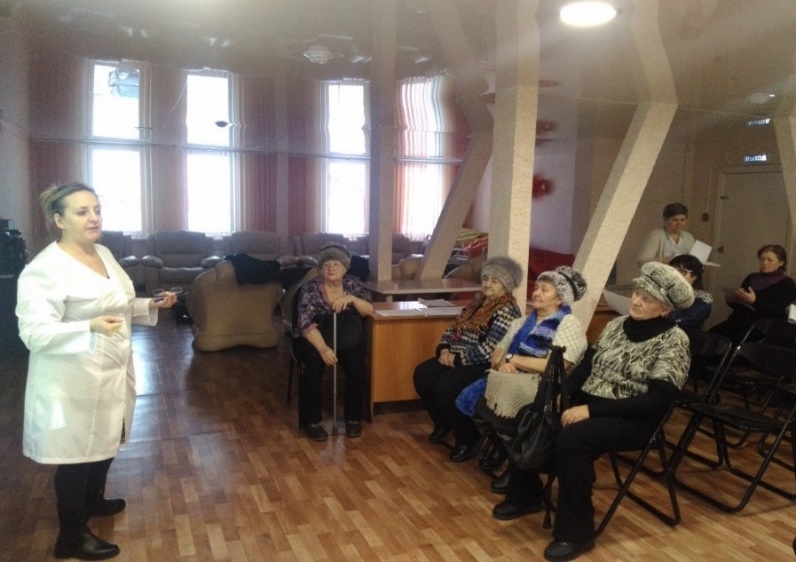 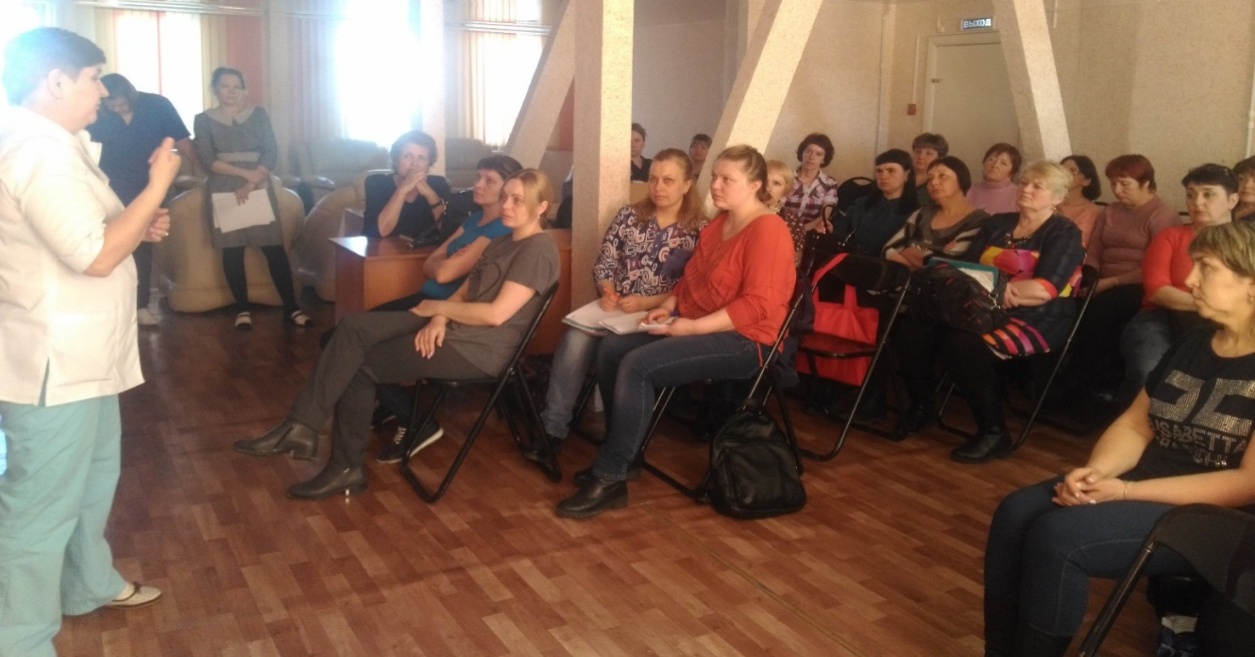 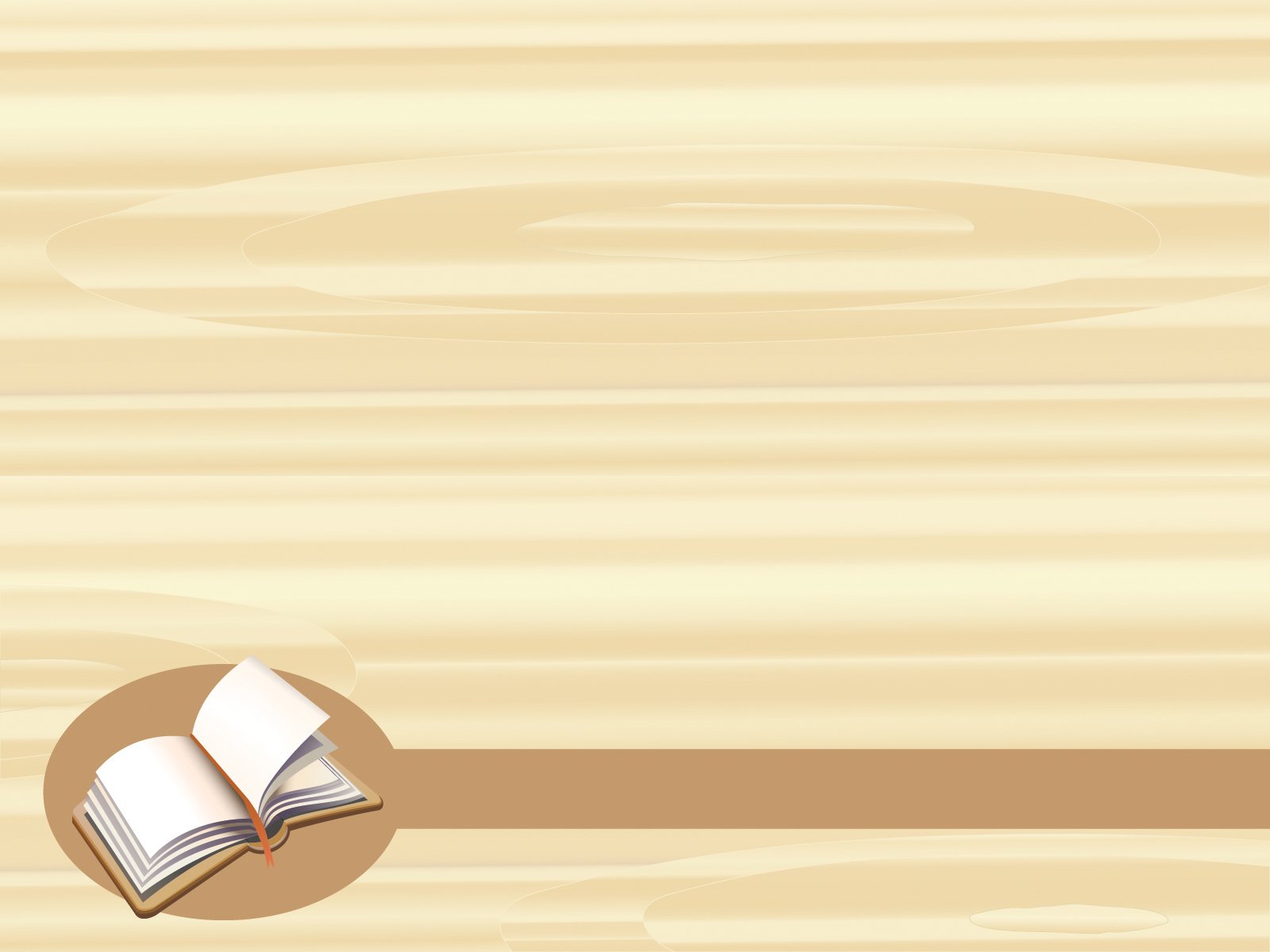 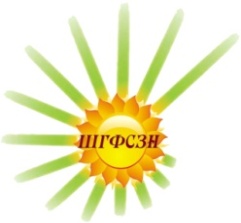 Актуальность проблемы
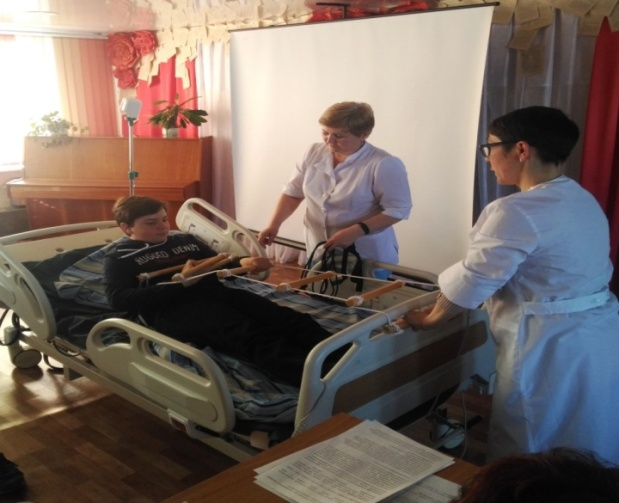 хронические неинфекционные заболевания являются самыми распространенными (сердечно - сосудистые заболевания, сахарный диабет, болезни органов дыхания, онкологические заболевания) и в
структуре смертности составляют (67,6 %  от общей смертности населения);

 высокая инвалидизация (в 70 % случаев);

  отсутствие в городе Школ ухода;

 нехватка специалистов в здравоохранении;

 отсутствие знаний у пациентов о лечении хронических неинфекционных заболеваний;

 недостаточная информированность населения о профилактике заболеваний
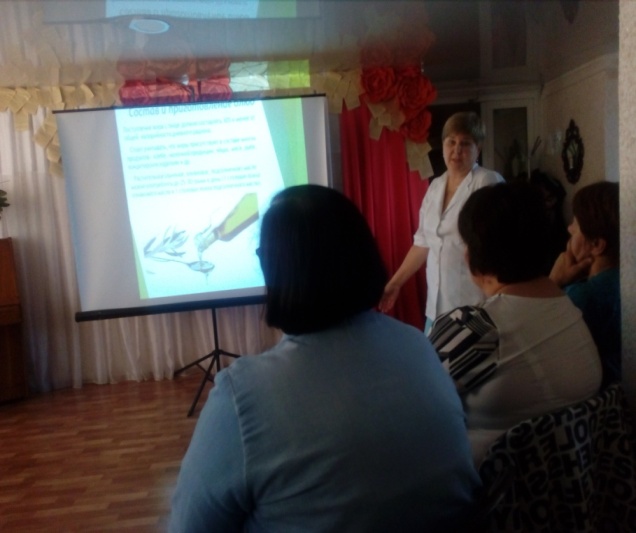 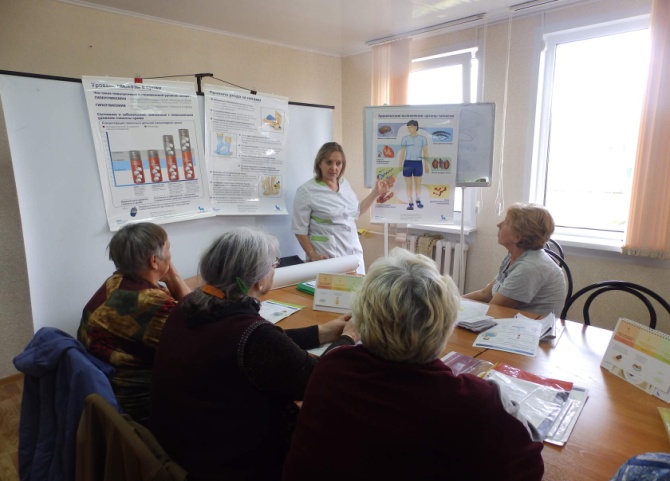 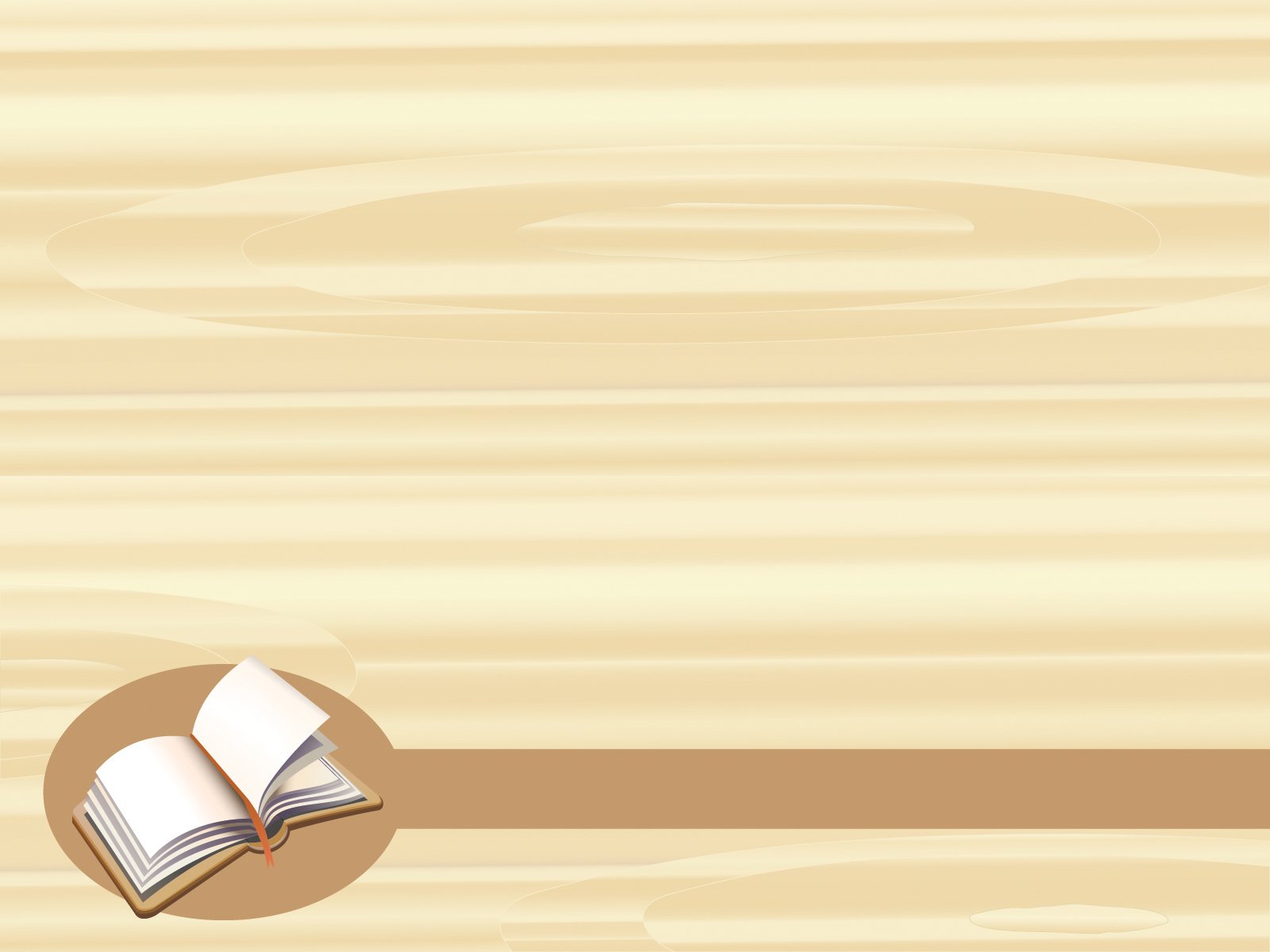 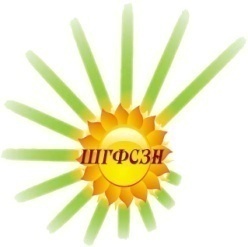 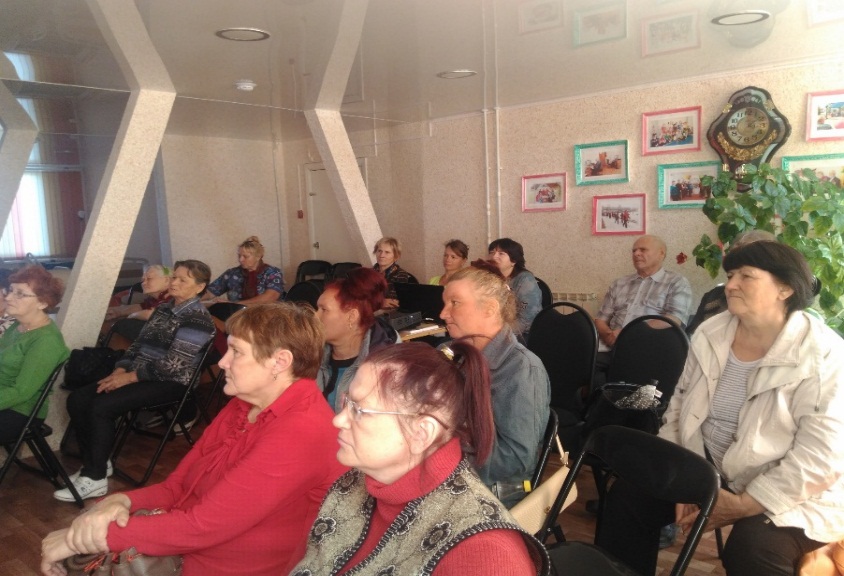 Цель деятельности Школ ухода – повышение качества и продолжительности жизни пожилых людей и инвалидов.
Задачи:
1. Формирование знаний, умений, навыков у граждан пожилого возраста и инвалидов, страдающих хроническими неинфекционными заболеваниями, а также у лиц, осуществляющих за ними уход;

Обучение практическим навыкам и методам самопомощи, 
пользованию техническими средствами реабилитации и 
вспомогательными средствами.
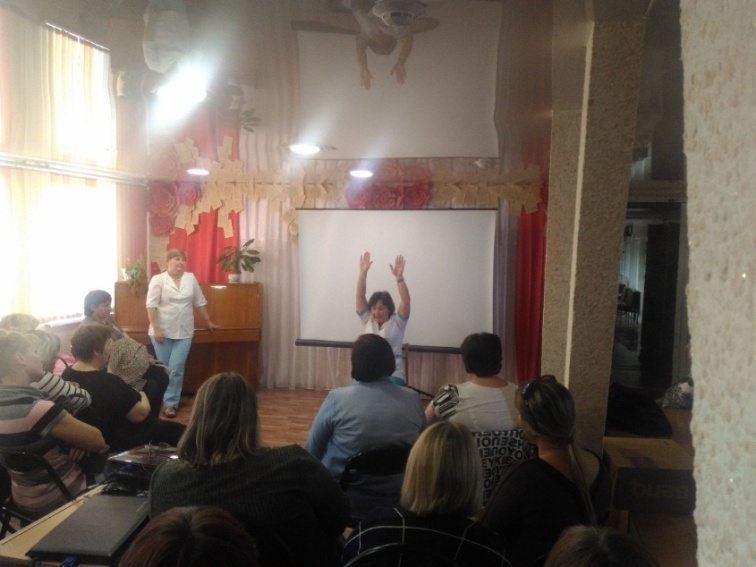 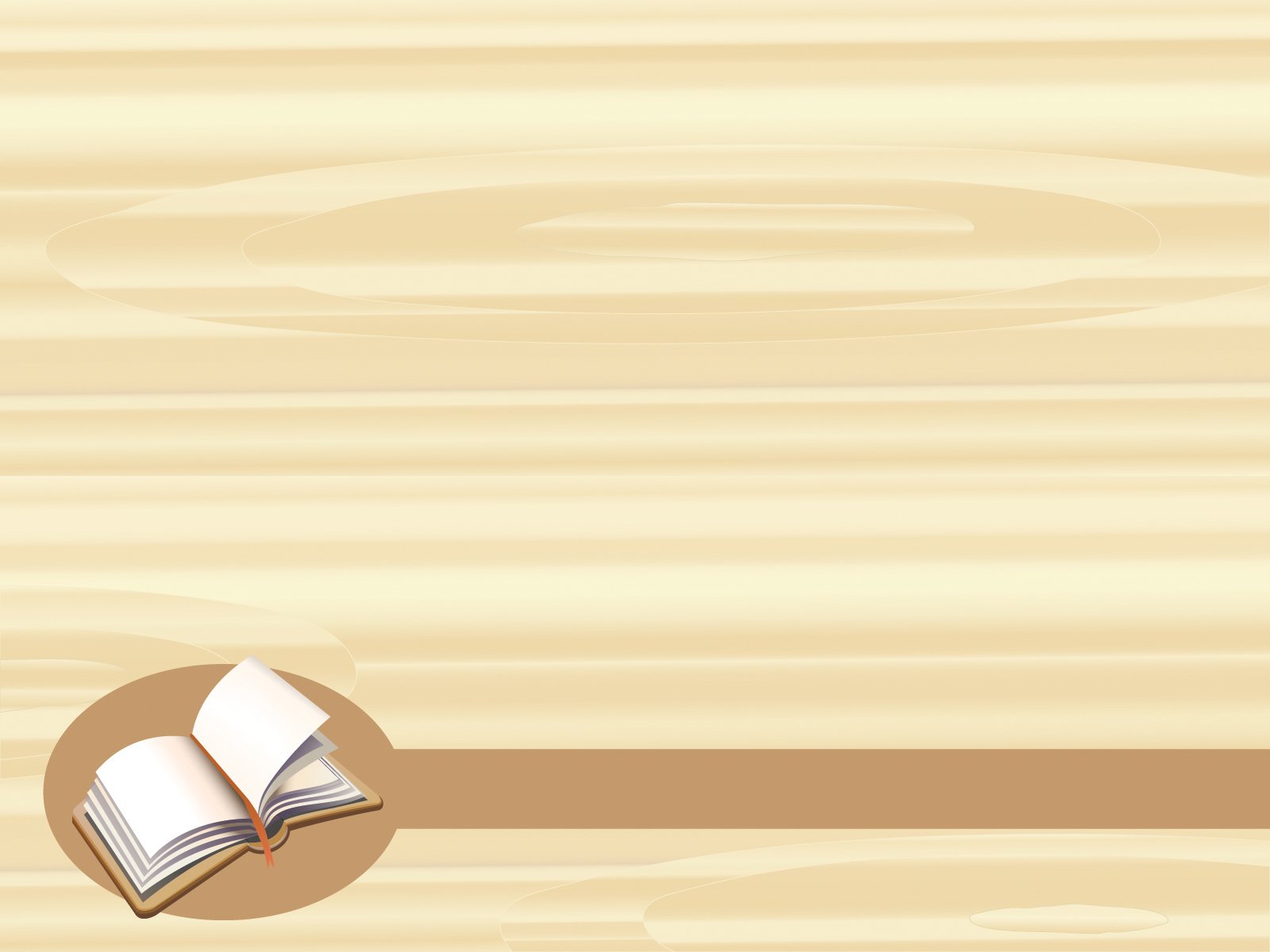 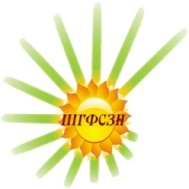 Основные мероприятия
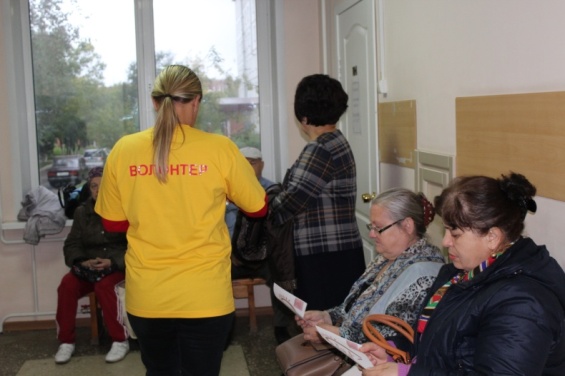 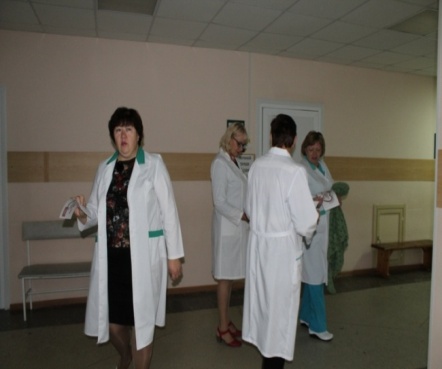 Подготовительный 
этап
Подго
Распространение буклетов, визиток
Привлечение специалистов городской поликлиники  к распространению информации о практике
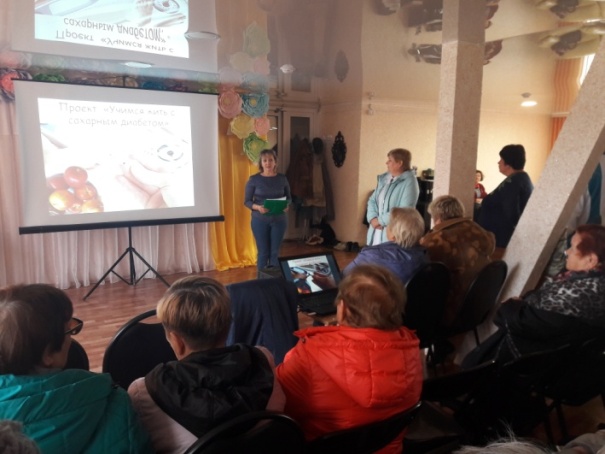 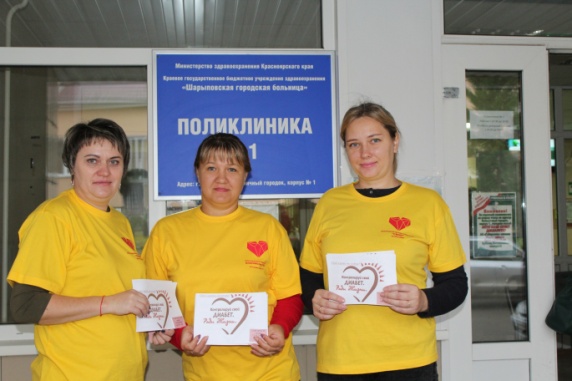 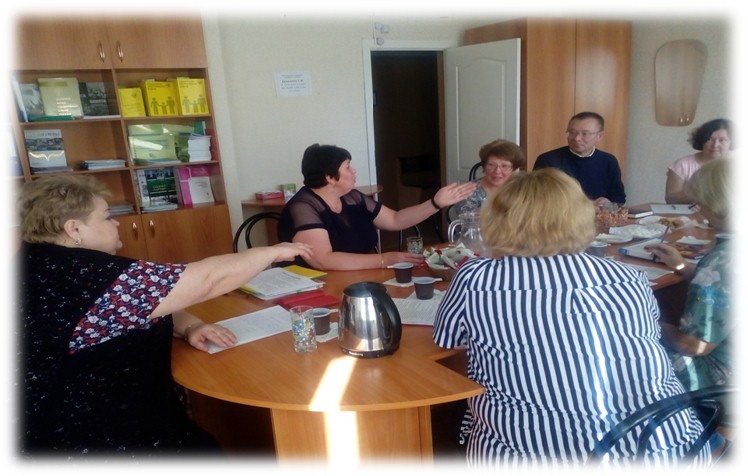 Презентация практики для местных СМИ
Межведомственное взаимодействие
Рекламная акция
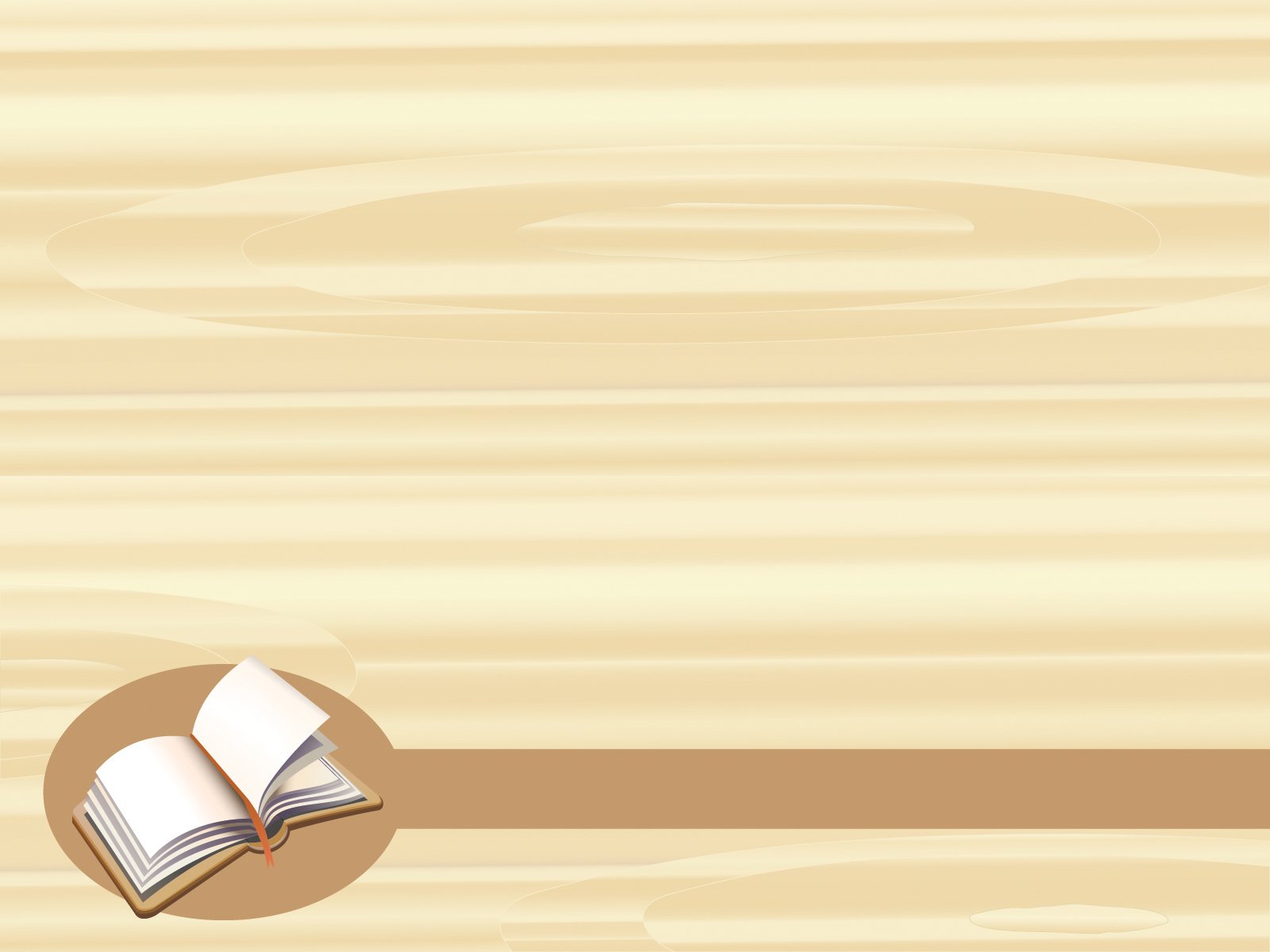 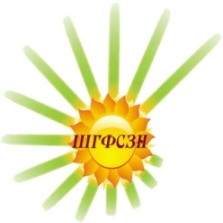 Оценка эффективности
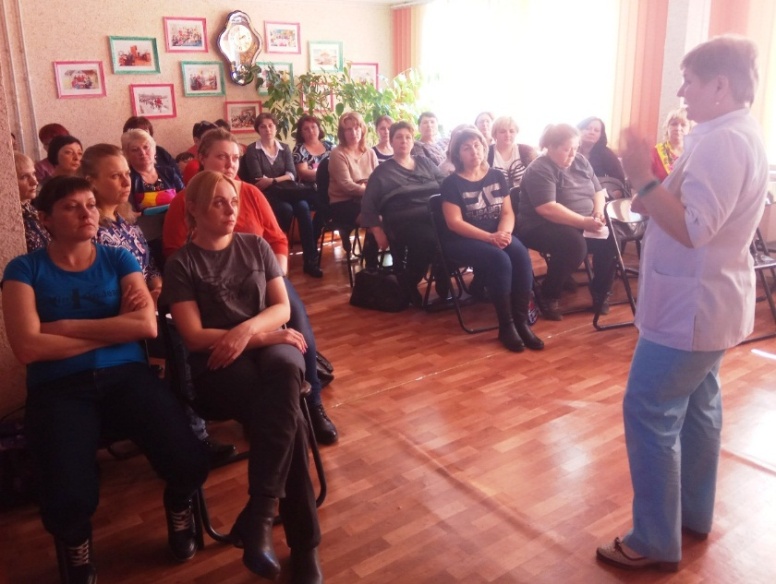 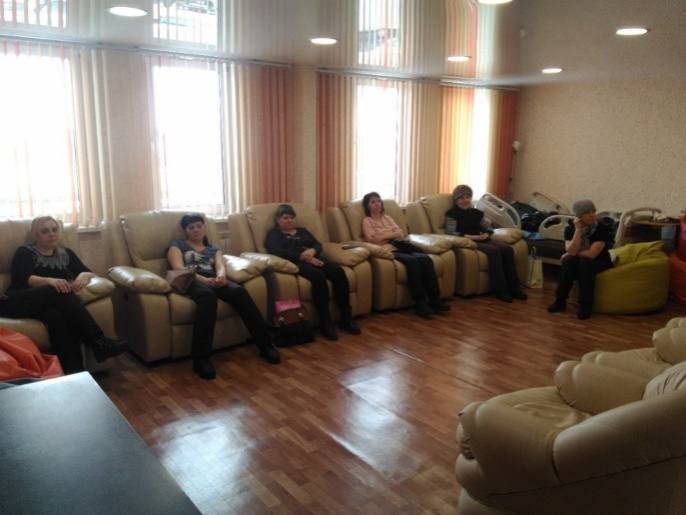 За время работы Школ ухода занятия посетили более 320 человек
Подго
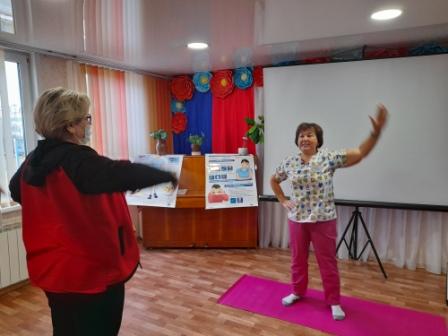 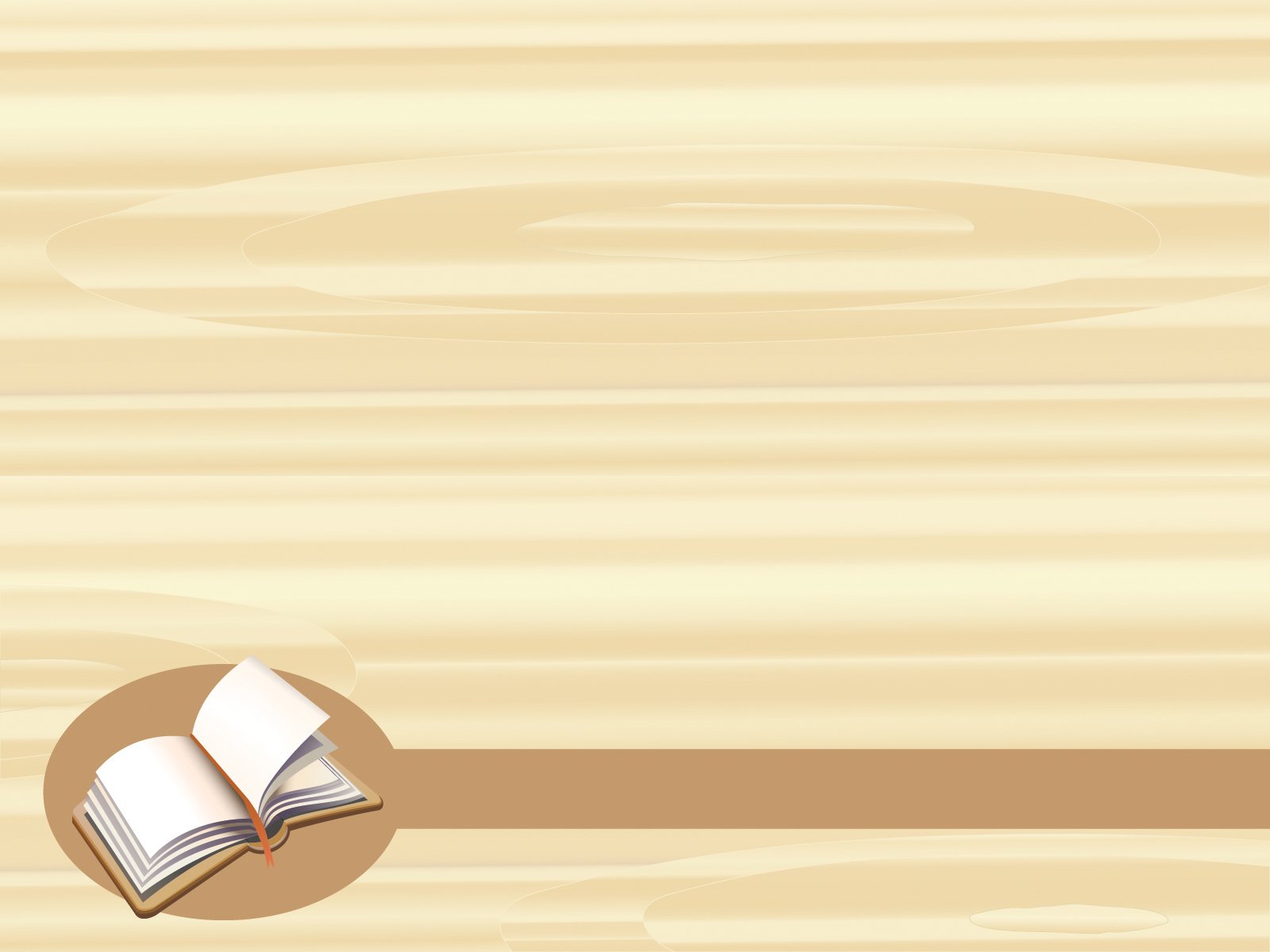 Школы ухода
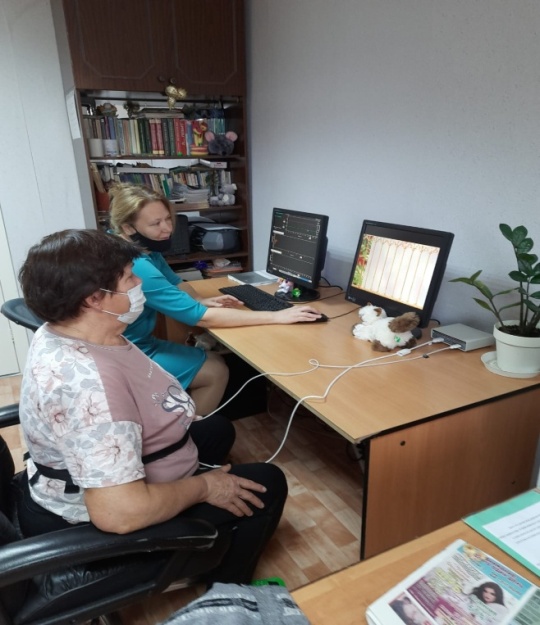 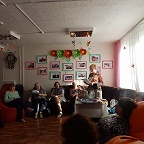 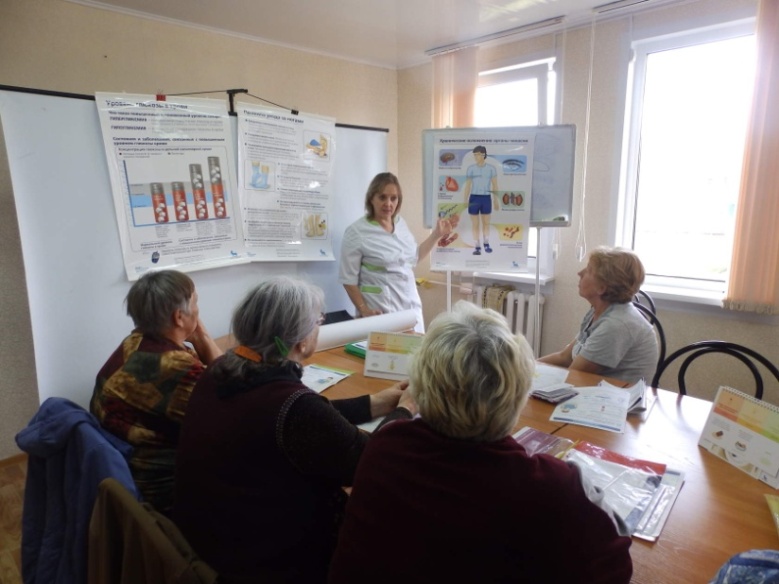 Школа правильного дыхания
Школа сахарного диабета
Школа артериальной гипертонии
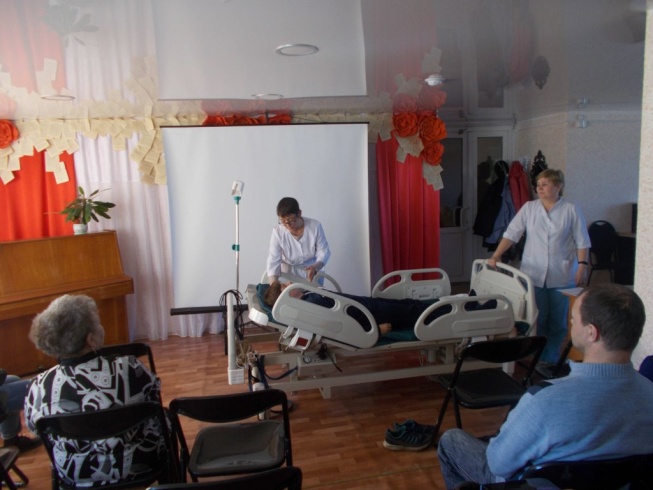 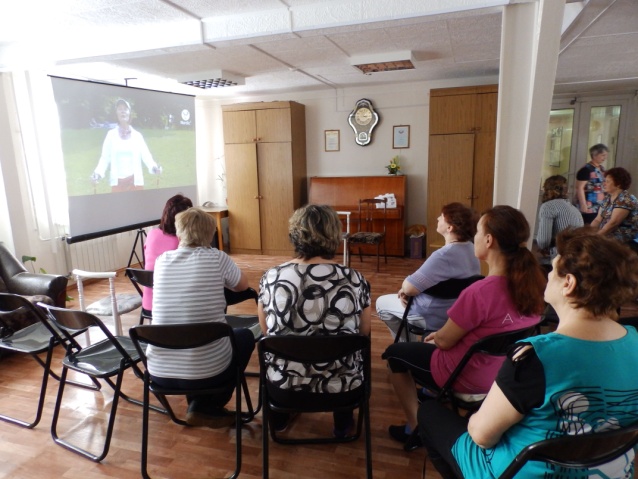 Школа по уходу за тяжелобольными
Школа родственного ухода
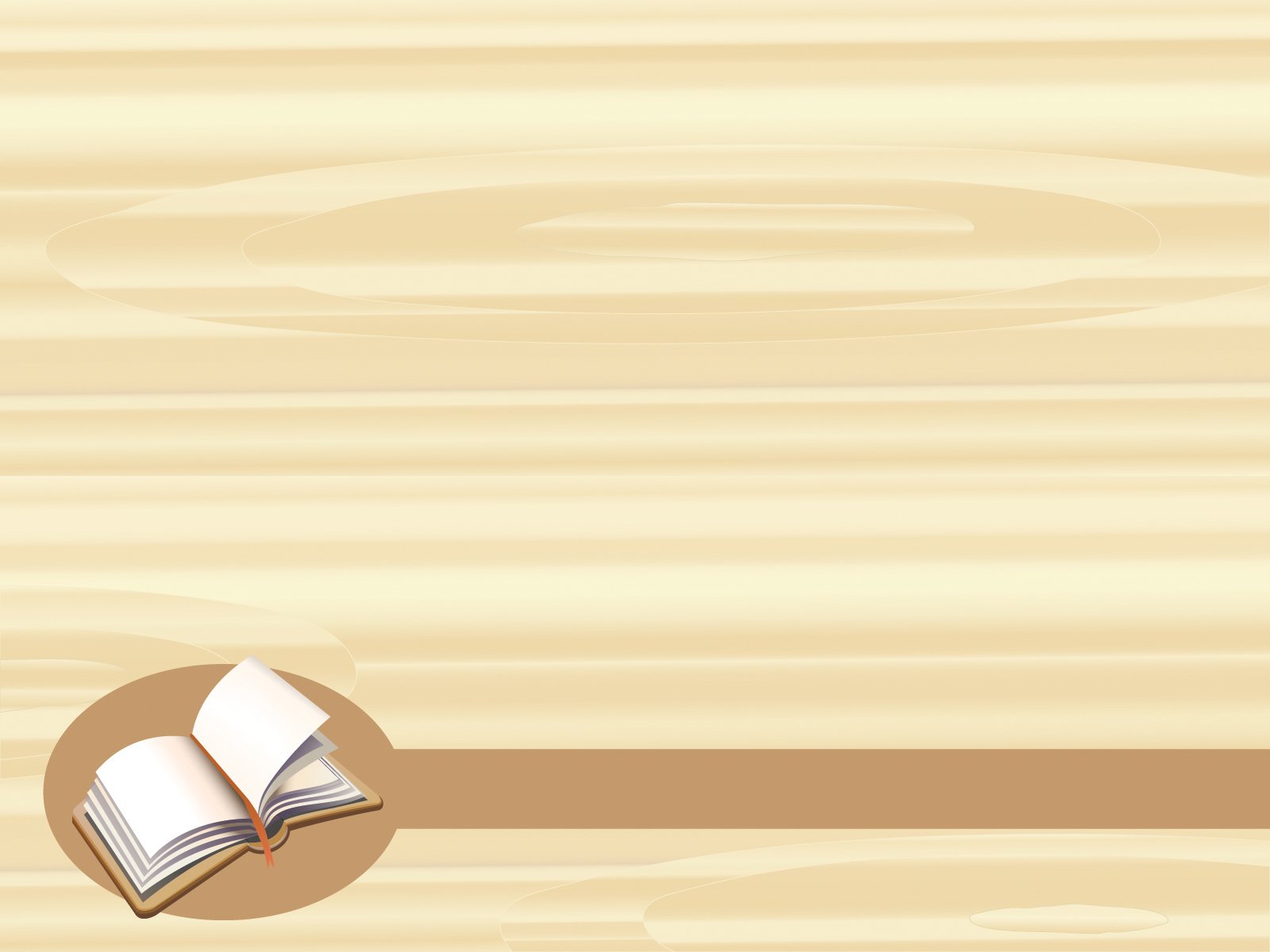 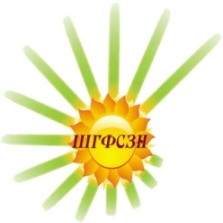 Пути развития Школ ухода
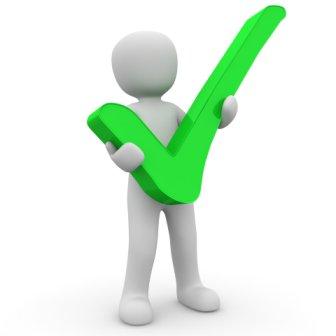 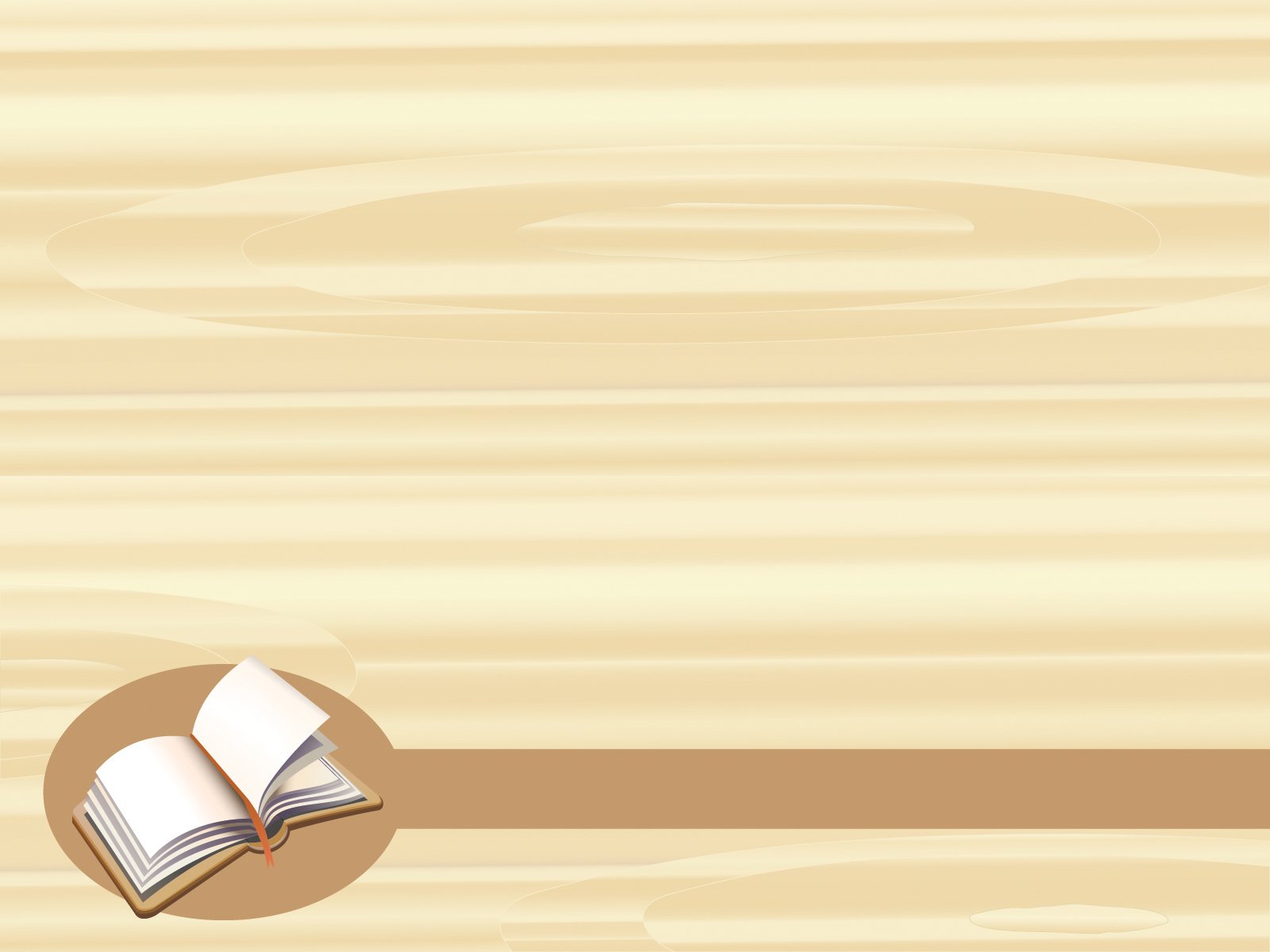 Подведем итоги:
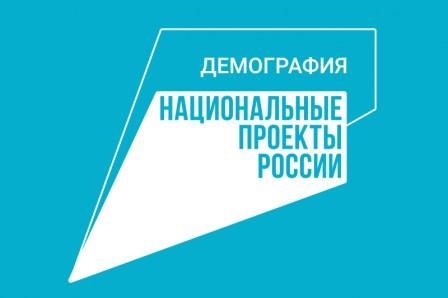 В рамках реализации национального проекта «Демография» и федеральных проектов «Старшее поколение», «Укрепление общественного здоровья» функционируют Школы ухода –как эффективная инновационная технология, позволяющая:

 улучшить качество жизни пожилых людей;
повысить компетентность родственников в уходе за пожилыми людьми и инвалидами
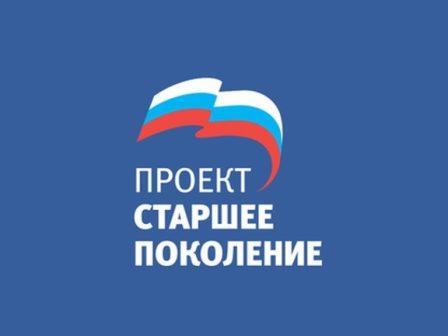 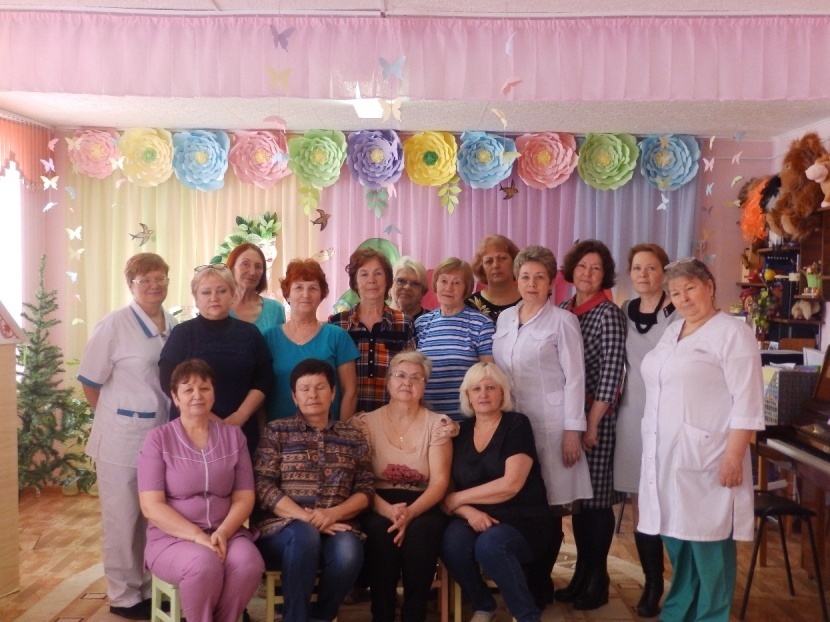 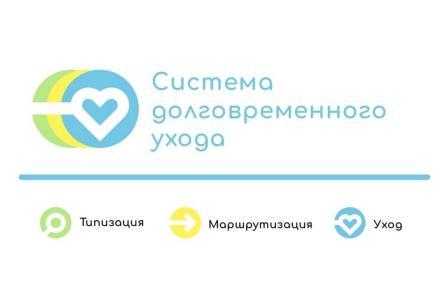 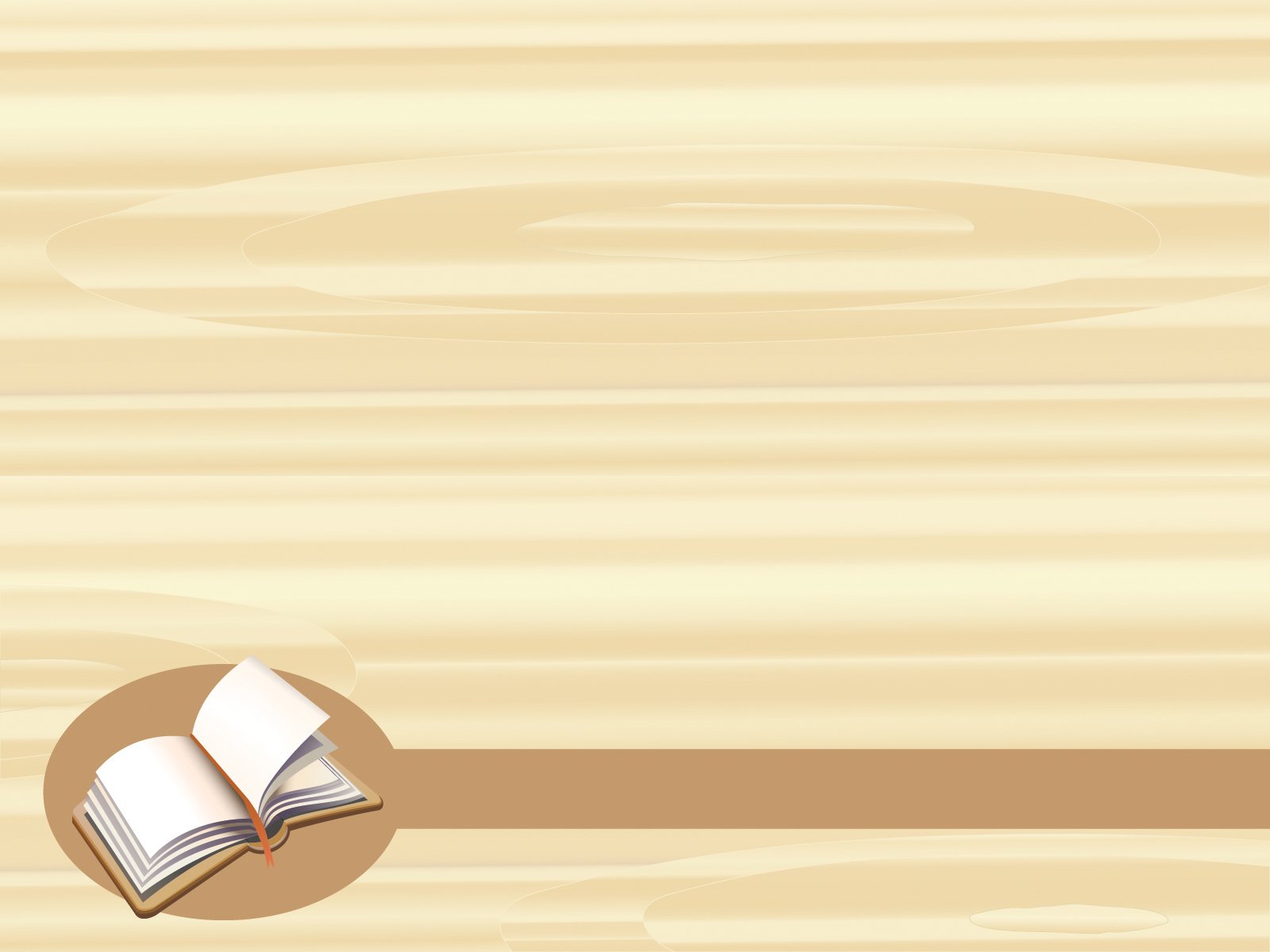 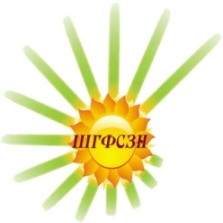 Спасибо 
за внимание!